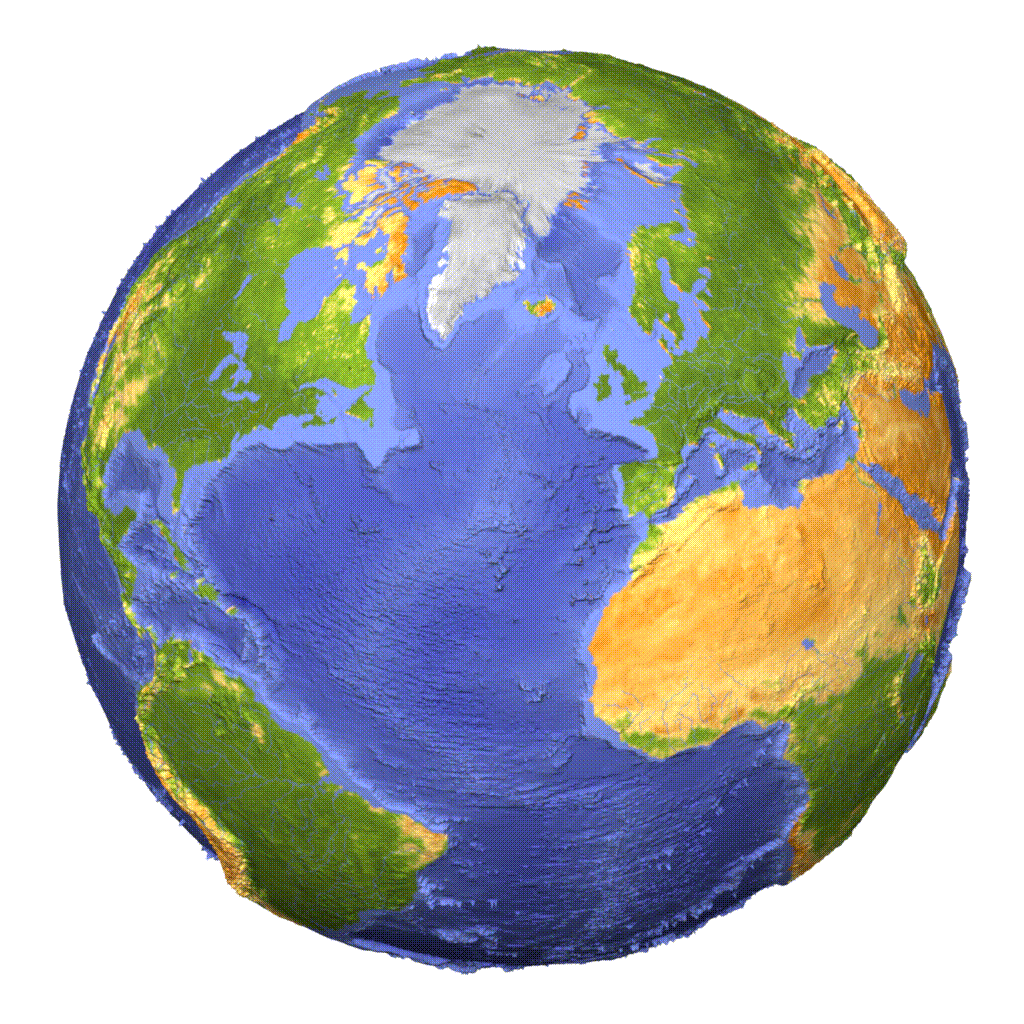 Source: ESA ESRIN
Liaison’s Reporton GSDI AssociationAn update on selected activities since WGISS-39 (May 2015)
with some examples from EUROGI, IRLOGI and HUNAGI

Dr. Gábor Remetey-Fülöpp      Liaison, GSDI-WGISS
Member, ExCom EUROGI
Past Secretary-general, HUNAGI
GSDI Liaison’s report for CEOS WGISS-40 hosted by UK Space Agency, Harwell Oxford, England, UK 28 Sept – 2 Oct, 2015
Outline
GSDI Updates
GSDI Regional level member activities  Example: EUROGI/IRLOGI
GSDI National-level member activities Example: HUNAGI 
Conclusions
GSDI Liaison’s report for CEOS WGISS-40 hosted by UK Space Agency, Harwell Oxford, England, UK 28 Sept – 2 Oct, 2015
GSDI Updates (1)
President David Coleman will be presenting the workshop 'Enabling the Next Generation of Spatial Data Infrastructures: New Technologies and Concerns’ at the DE Summit in Halifax, on 4th October http://digitalearth2015.ca/workshops/ 
He will sign a Memorandum of Understanding with the International Society for Digital Earth (ISDE) represented by President Prof. Guo Huadong
SecGen Roger Longhorn is working with the Marine SDI WG of the International Hydrograhic Organisation (IHO), focusing currently on European developments, after holding the Marine SDI Best Practice workshop in Cape Town earlier this year
Workshop in Nepal in November leading by GSDI (Dev)  http://www.gsdi.org/node/1700
David Coleman presented to the National Geospatial Intelligence Agency (NGA) in Washington DC in September
GSDI delegated two of its members to the GEO XII Plenary          (Esri and HUNAGI). Written statement is planned.
GSDI Liaison’s report for CEOS WGISS-40 hosted by UK Space Agency, Harwell Oxford, England, UK 28 Sept – 2 Oct, 2015
GSDI Updates (2)
High-level cooperation with learned societies of 
the geospatial world
MoU-based cooperation with ICA, ISPRS.
Ready to sign: with ISDE
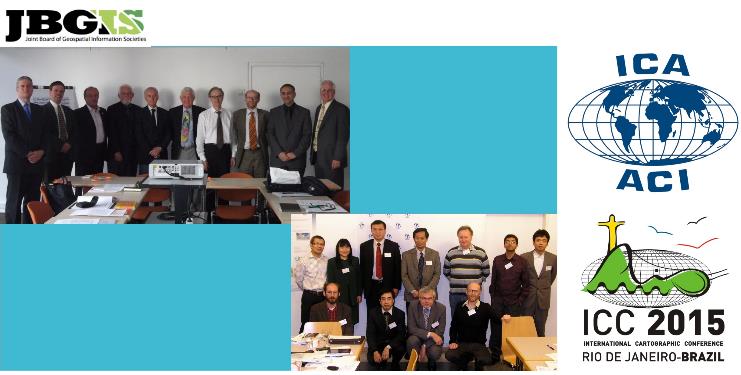 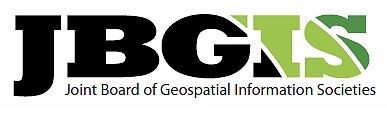 JBGIS Meeting in Paris, 2011
The current members of the JBGIS are the Presidents or equivalent officers of:
Global Spatial Data Infrastructure Association (GSDI)
International Association of Geodesy (IAG)
International Cartographic Association (ICA)
IEEE Geoscience and Remote Sensing Society (IEEE-GRSS)
International Federation of Surveyors (FIG)
International Geographical Union (IGU)
International Hydrographic Organization (IHO)
International Map Industry Association (IMIA)
International Steering Committee for Global mapping (ISCGM)
International Society for Photogrammetry and Remote Sensing (ISPRS)
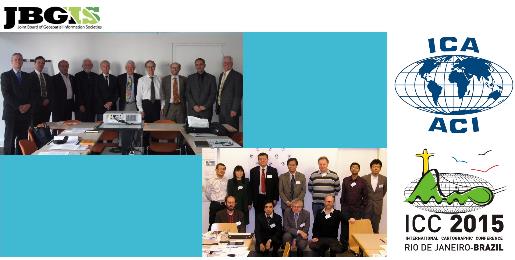 Last JBGIS Meeting
was in Rio Aug. 2015
GSDI Liaison’s report for CEOS WGISS-40 hosted by UK Space Agency, Harwell Oxford, England, UK 28 Sept – 2 Oct, 2015
GSDI Updates (3)
GSDI-GIKNET (Geographic Information Knowledge Network of GSDI)    http://www.giknet.org  
SDI Regional Newsletters, GSDI & IGS Global Newsletter (edited by Roger Longhorn) GSDI home page http://www.gsdi.org/newsletters 
Publications http://www.gsdi.org/publications 
Legal & SocioEcon Committee’s list (with Kate Lance as prime contributor)
GSDI Liaison’s report for CEOS WGISS-40 hosted by UK Space Agency, Harwell Oxford, England, UK 28 Sept – 2 Oct, 2015
GSDI Regional level member activities 
Example: update on EUROGI (1)
www.eurogi.org
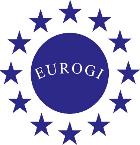 Policy Position Papers are in preparation and were highlighted at the Geospatial World Forum/INSPIRE 2015 in May, 2015 Topics:

Open Data,  
Internet of Things
Big and Linked Data 
Urban & Regional Development 
Promotion of SMEs in the GI/GT sector 
  
They will be presented at the Members Day of EUROGI on Nov 27, 2015 in Brussels.
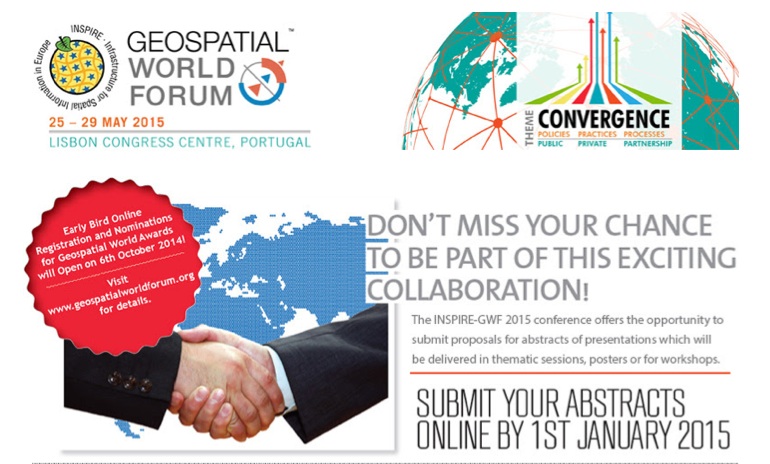 GSDI Liaison’s report for CEOS WGISS-40 hosted by UK Space Agency, Harwell Oxford, England, UK 28 Sept – 2 Oct, 2015
GSDI Regional level member activities 
Example: update on EUROGI (2)
www.eurogi.org
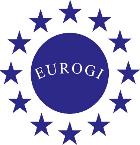 EUROGI VP Bruce McCormack will be attending the Eye on Earth Summit in Abu Dhabi on 6-8 October

He will be facilitating a workshop on Global Networks of Networks, giving a presentation on the emerging GI environment and giving presentations to potential funding bodies on two EUROGI project proposals, one related to smart cities and the other regarding capacity building in the geo field between Europe and Africa.  http://www.eoesummit.org/summit-2015/

He will also be attending the EcoCity World Summit in Abu Dhabi the following week.  http://www.ecocitybuilders.org/what-we-do/intl-conference-series/abu-dhabi-2015/

http://www.gsdi.org/node/1701
GSDI Liaison’s report for CEOS WGISS-40 hosted by UK Space Agency, Harwell Oxford, England, UK 28 Sept – 2 Oct, 2015
GSDI Regional level member activities 
Example: update on EUROGI (3)
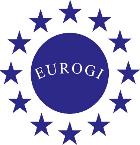 The case of IRLOGI, member of EUROGI
This week: IRLOGI annual GIS conference in Ireland
with a workshop on 
Looking into the future from global, European and local Irish perspectives. 

The key outcome is greater clarity regarding what Ireland needs to do to pick up on the emerging opportunities.  

Four key speakers were arranged by EUROGI: Roger Longhorn (GSDI Association) will give a global perspective, Carme Artigas from a Spanish GI company will give global and European perspectives.  High level, relevant decision-makers from different government departments and local authorities will be attending the workshop.  
Roger and Carme will also present at the main conference the following day, along with Ed Parsons, geospatial technologist of Google, while Peter Bogaert of FLAGIS, a Belgium NGO will give pre-recorded video presentation on geo issues in relation to privacy. 
More information http://www.irlogi.ie/gis-ireland-2015-programme/
GSDI Liaison’s report for CEOS WGISS-40 hosted by UK Space Agency, Harwell Oxford, England, UK 28 Sept – 2 Oct, 2015
GSDI National-level member activities 
Example: HUNAGI (1)
After joining ESA – challenge and opportunity for the SMEs. The case of Geoadat Ltd., member of HUNAGI and HUNSPACE
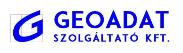 Geoadat Ltd. Market actor and partner in RS/EO since 1997.
Experienced data service provider especially for State administration        (incl. agriculture subsidy control, disaster recovery, environmental protection, land use and spatial planning) in agriculture (precision farming, yield estimation, eco and bio production) and in industry (transportation, navigation, building construction, insurance). 
Pre-planned or archived high precision commercial sensors are used
(wide range of Digital Globe and Skybox Imaging products and other sensors like TerraSAR-X, Cosmo-SkyMed, SPOT and Pleiades)
Recent references include:
Agricultural Biomass Monitoring – applied research, EUREKA
Earth Observation Knowledge and Technology Dissemination, ESA-PECS, Control with Remote Sensing (CwRS) for territories Brandenburg, Saarland and Mecklenburg-Vorpommern, CwRS in Austria AgrarMarkt, Austria, LPIS database buildings Mecklenburg-Vorp., Germany,  Digital topographic database DTA-50, Military Mapping Institute, Hungary Update technology of topographic database, FÖMI, Hungary
More info: geoadat.hu
GSDI Liaison’s report for CEOS WGISS-40 hosted by UK Space Agency, Harwell Oxford, England, UK 28 Sept – 2 Oct, 2015
GSDI National-level member activities Example: HUNAGI (2)Micro Enterprise for awareness raising and community building. The case of GeoIQ Ltd, member of HUNSPACE
Organised by GeoIQ Ltd and hosted by the Károly Róbert College the Light-Space-Image 2015 event will take place in Gyöngyös, 29-30 October. 
Areas addressed: remote sensing, image processing, photogrammetry and geoinformatics
The most popular annual discussion forum attracks many young professionals  
This year under the spotlight: UAS apps
Information: Managing Director Gábor Kákonyi, (individual member of HUNAGI) kakonyi@geoiq.hu URL: www.geoiq.hu
GSDI Liaison’s report for CEOS WGISS 39 Meeting hosted by JAXA, Tsukuba, Japan, 11-15 May, 2015
GSDI National-level member activities 
Example: HUNAGI (3)
Early evolution of a pilot proposal
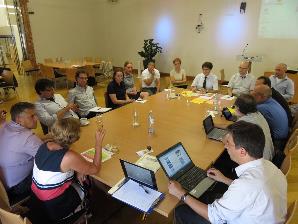 Danube Data Cube idea

Discussion Group
In Vienna
participated by potential partners
GSDI-HUNAGI proposal for ESA Danube Data Cube at WGISS-39 Tsukuba, Japan May 2015
Presented the idea at the HUNAGI General Assembly   Budapest, Hungary, May 2015 New Secr-Gen. Dr. György Szabó elected 
Presented the idea at the EUROGI General Assembly   Brussels, May 2015
Introducing the idea at the Workshop on Science for the Danube Region Strategy Implementation   Vienna, July, 2015
Meeting with the Danube Reference Data Service Infrastructure Program Management at EC DG JRC IES DERD Unit Ispra, July, 2015. Minutes forwarded to ESA
Informing the CWIC Telecon participants on the preparation done  September 2015
http://danube-region.eu/ http://drdsi.jrc.ec.europa.eu
Ongoing: Drafting of the proposal with Mirko Albani, ESA ESRIN at WGISS-40 
Harwell Oxford, 28 Sept - 2 Oct

Involving interested parties from the region

Next opportunity:
Invitation by Maribor University to deliver the project idea at the EC Forum for major Danube Region stakeholders.   Ulm, October 2015
http://www.danube-forum-ulm.eu/danube-forum-ulm
GSDI Liaison’s report for CEOS WGISS-40 hosted by UK Space Agency, Harwell Oxford, England, UK 28 Sept – 2 Oct, 2015
GSDI National-level member activities 
Example: HUNAGI (4)
Danube Region Strategy
https://ec.europa.eu/jrc/en/research/crosscutting-activities/danube-strategy
DRDSI platfom – http://drdsi.jrc.ec.europa.eu   in development, access to over 1700 datasets in the Danube region
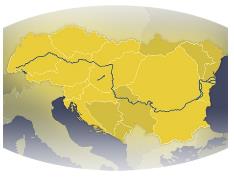 The Danube Transnational Program can potentially provide funding for the implementation of EUSDR related project proposals.
Proposals should fit well with all the relevant strategic objectives.
More details on EUSDR:
The Danube Region
14 countries,
100 M population 




Source: JRC DRDSI
National coordinator in Hungary: MoFA
Priority Areas  with Hungarian co-coordination:
PA2: Sustainable energy –with Chech Republic
PA4: Water quality –with Slovakia
PA5: Environmental risk –with Romania
CONNECT
 
PROTECT

PROSPERITY

REINFORCE
http://www.danube-region.eu/about/key-documents)
Courtesy of Antal Ferenc Kovács dr.  EC JRC DRDSI Danube_Net
GSDI Liaison’s report for CEOS WGISS-40 hosted by UK Space Agency, Harwell Oxford, England, UK 28 Sept – 2 Oct, 2015
Conclusions
Interoperable spatial data infrastructures and related services are enabling tools for EO applications. 
GSDI and its Regional and Country level members are playing active role not only serving and supporting EO applications, but also providing awareness raising and generating user feedbacks
Non-gov SDIs, open source, open data initiatives, UAVs, IoTs and indoor positioning open new vistas for innovative solutions
The Danube Region Data Service Infrastructure project offers excellent opportunities to launch a ESA-supported pilot with the aim of the establishment of a Danube Data Cube using WGISS experiences  in a cross-border environment for the benefits of decision makers in some selected strategic areas.
GSDI Liaison’s report for CEOS WGISS-40 hosted by UK Space Agency, Harwell Oxford, England, UK 28 Sept – 2 Oct, 2015
Acknowledgements
GSDI related updates/contact:

Roger Longhorn, Secretary-General, GSDI,  Editor, GSDI & IGS Global Newsletter
rlonghorn@gsdi.org,  http://gsdi.org,  http://www.linkedin.com/groups/GSDI-Association-3794985

HUNAGI-related updates/contacts: 

Péter Hargitai, Geoadat Ltd.
phargitai@geoadat.hu 

EUROGI/IRLOGI related updates/contact:

Bruce McCormack, Vice President, EUROGI 
Bruce.McCormack@eurogi.org,  www.eurogi.org  
Domen Mongus, Member, ExCom EUROGI
Domen.mongus@maribor-uni.si

Danube Region Digital Reference Data Service Infrastructure

Antal Ferenc Kovács dr. EC JRC Danube_Net
afkovacs@ctinno.eu
GSDI Liaison’s report for CEOS WGISS-40 hosted by UK Space Agency, Harwell Oxford, England, UK 28 Sept – 2 Oct, 2015
Thank you for your attention!
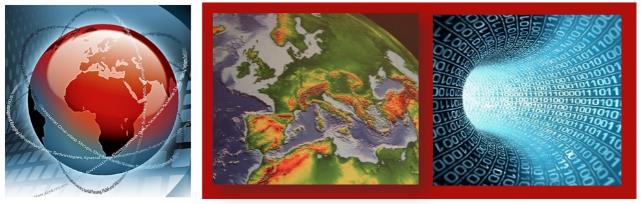 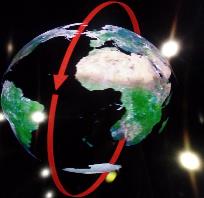 Photographs taken in: Japan Space Museum in Tsukuba, Reception Hall of ESA ESRIN in Frascati and Internet
GSDI Liaison’s report for CEOS WGISS-40 hosted by UK Space Agency, Harwell Oxford, England, UK 28 Sept – 2 Oct, 2015